Muži pražského jara
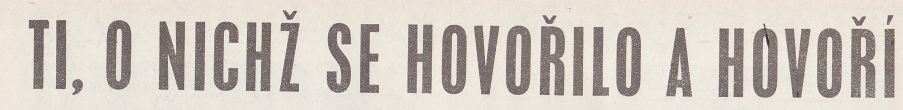 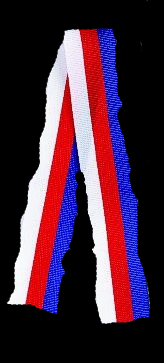 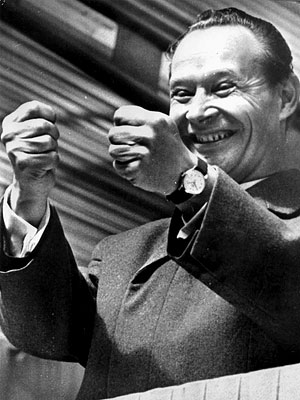 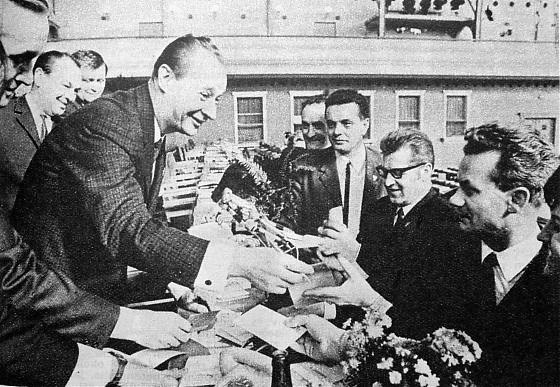 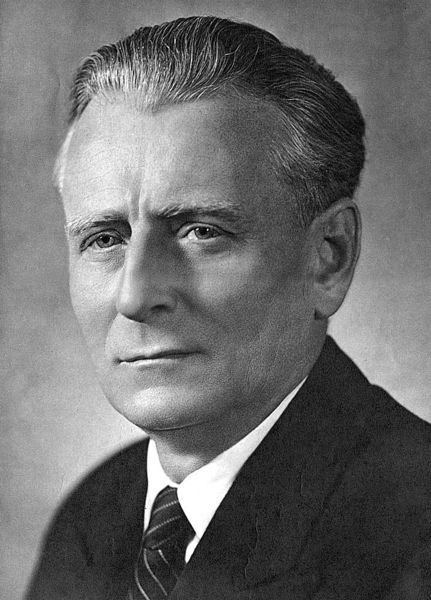 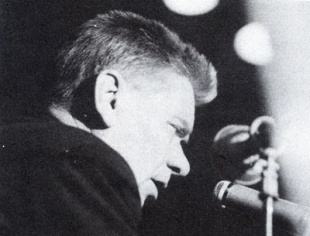 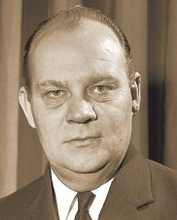 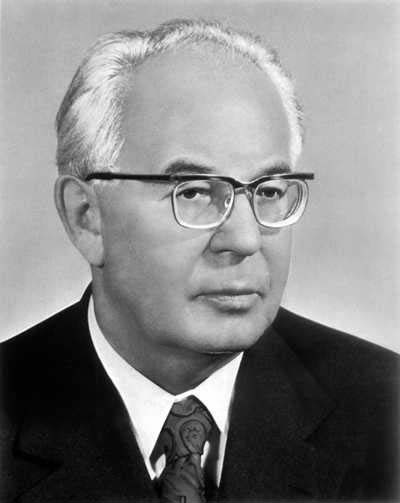 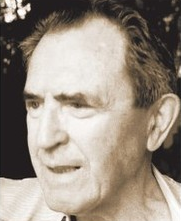 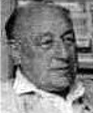 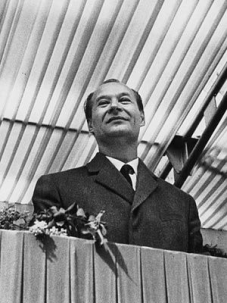 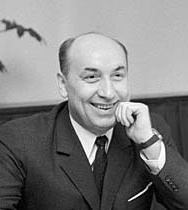 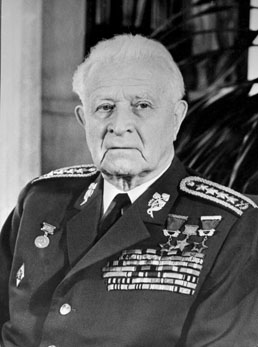 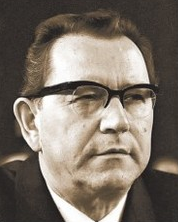 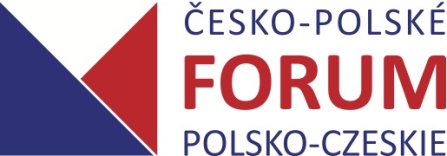 Muži pražského jara I.
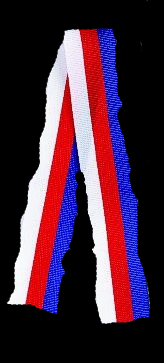 před invazí
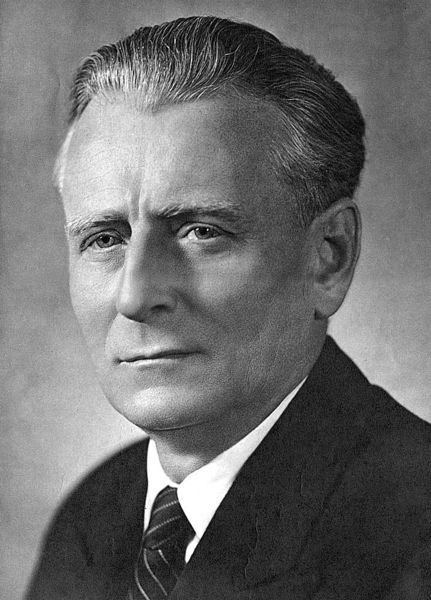 Antonín Novotný
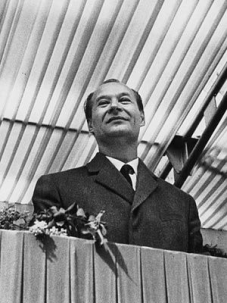 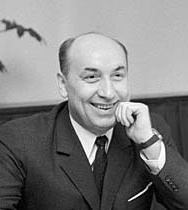 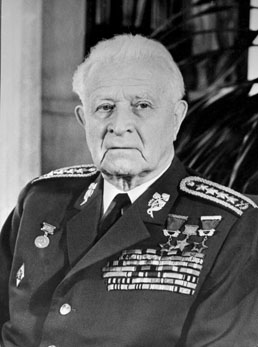 Ludvík Svoboda
Alexander Dubček
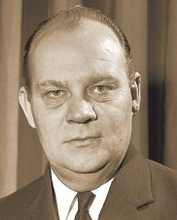 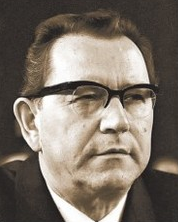 Oldřich Černík
Alois Indra
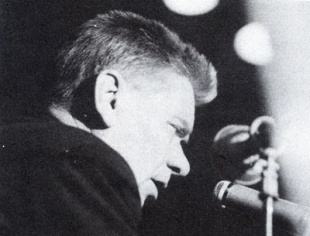 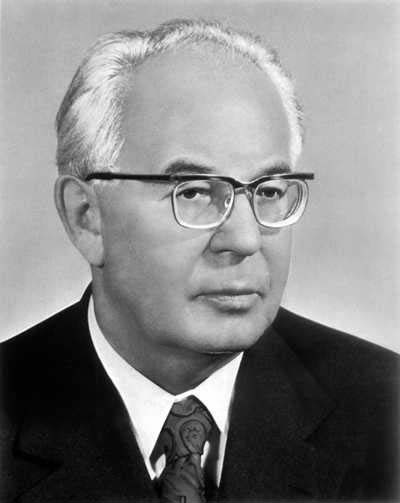 Drahomír Kolder
Gustáv Husák
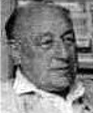 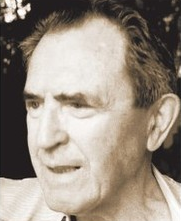 Josef 
Smrkovský
František Kriegel
Vasil Biľak
Antonín Novotný
(* 10. 12. 1904 Praha-Letňany, + 28. 1. 1975 Praha)

			československý komunistický politik 			a prezident

			strojní zámečník
			1935 - první návštěva Moskvy
			II. Sv. válka - KT Mauthausen



 významný podíl na událostech v únoru 1948 a budování totalitního státu 

 v centru moci po období čistek 50. let (Slánský)

 září 1953 - nejvýše postavený muž ve straně - PRVNÍ TAJEMNÍK KSČ
1957 po smrti A. Zápotockého prezidentem ČSR
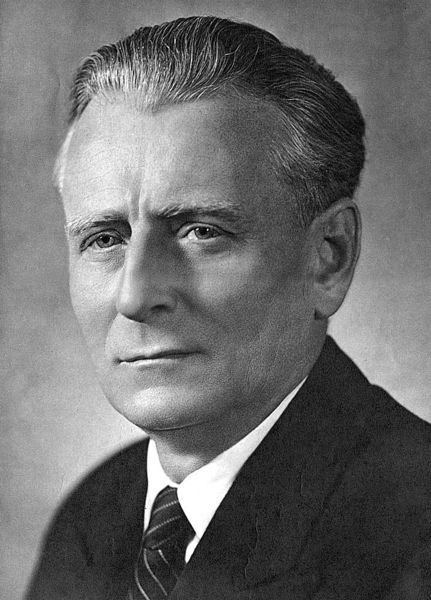 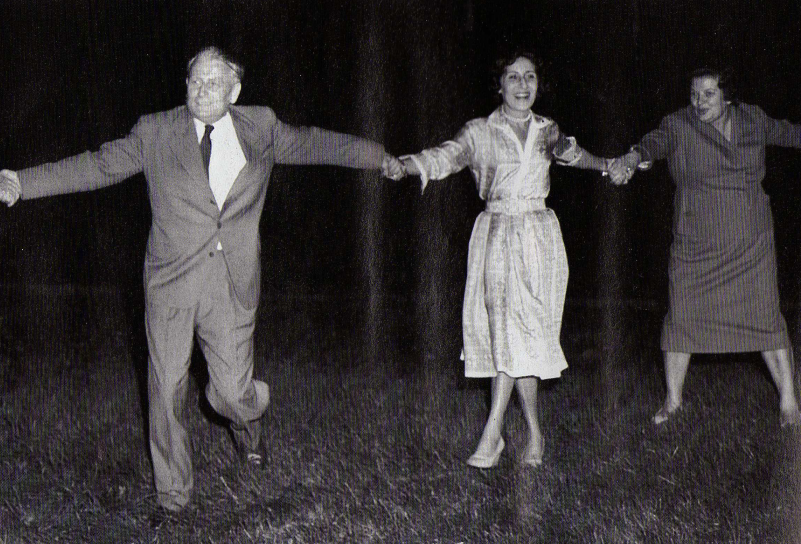 soudruh prezident
SLOUČENÍ FUNKCÍ - 1. muž strany a státu
 1960 nová ústava - ČSSR
 poč. 60. let rehabilitace na přání Moskvy

  zastánce totální kontroly a řízení společnosti, tajná policie hl. pilíř moci, nechuť k uvolnění, necitlivý přístup ke Slovensku, byrokrat, intelektuální ubohost , komplex méněcennosti

  nástup mladší generace komunistů – REFORMISTÉ
 hromadění problémů, růst kritiky – opozice ve straně, viník všech problémů 			 odvolán z funkce I. tajemníka (leden 1968)
			→ ALEXANDER DUBČEK
 březen 1968 abdikace na úřad prezidenta → LUDVÍK SVOBODA

				           květen 1968 odvolán ze všech funkcí, 
				           pozastavení členství v KSČ
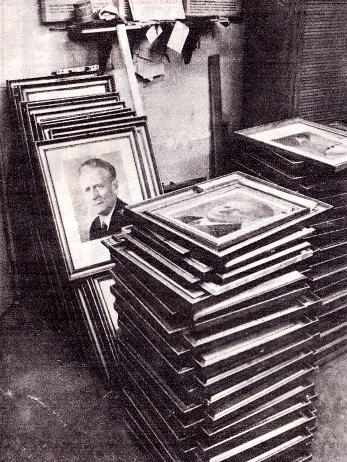 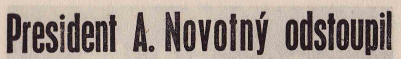 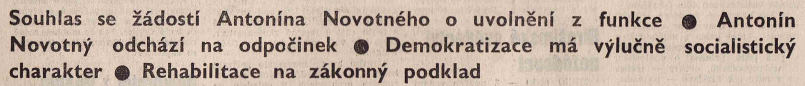 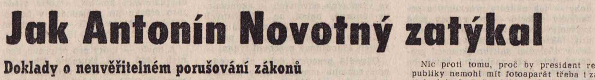 Ludvík Svoboda
(* 25. 11. 1895 Hroznatín, + 20. 9. 1979 Praha)
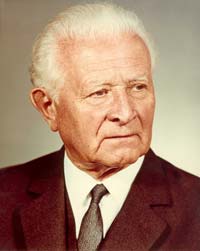 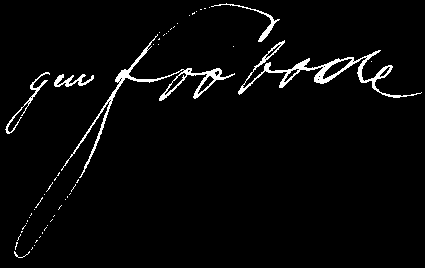 I. sv.v. - LEGIONÁŘ v Rusku 
 důstojník ČS armády (Užhorod, Hranice,Kroměříž)


 1939: Obrana národa
II. sv.v. - emigrace, Polsko - SSSR, spolupráce s  NKVD
1941: velitelem 1. čs. samostatného praporu          

1945: armádní generál, "nepolitický" ministr národní obrany, hrdina
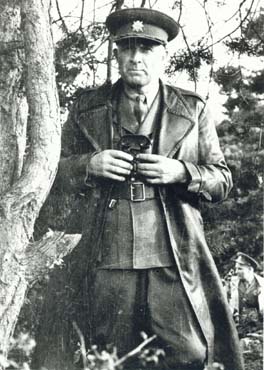 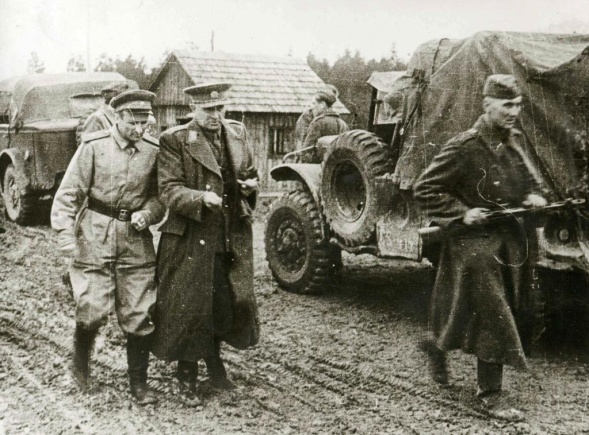 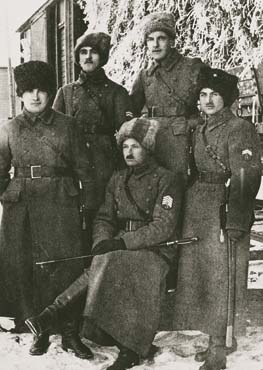 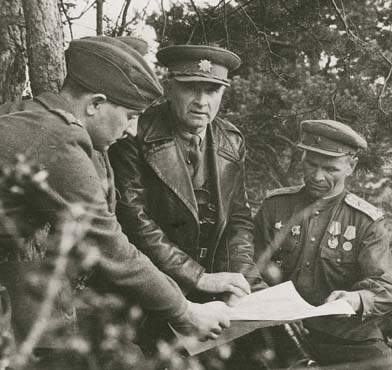 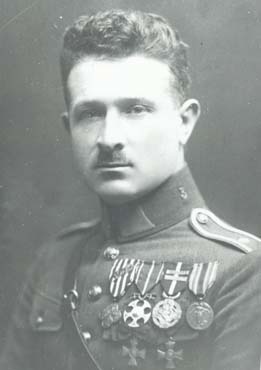 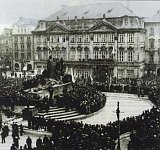 únor 1948: "Jdu s lidem" 
vstup Do KSČ

50. léta
v nemilosti, zbaven funkcí, krátké zatčení, 
odchod na venkov, účetní v JZD

1954: návrat (přání Chruščova?)
náčelník Vojenského historického ústavu v Praze

PRAŽSKÉ JARO hledání nástupce Novotného
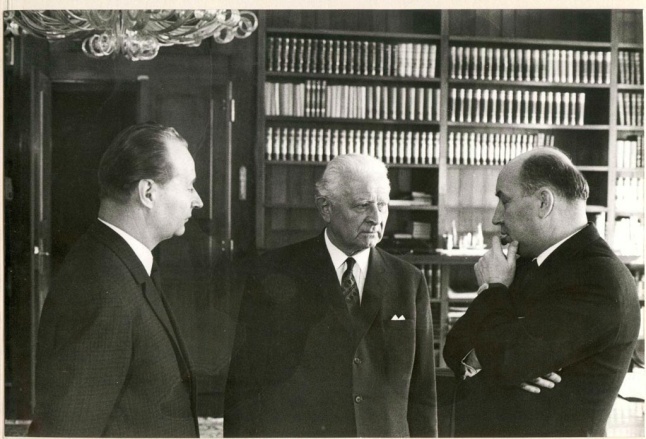 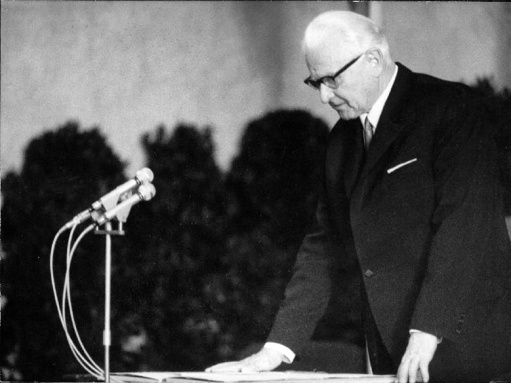 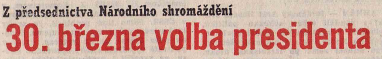 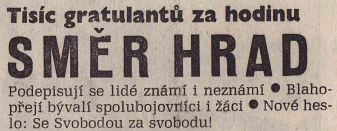 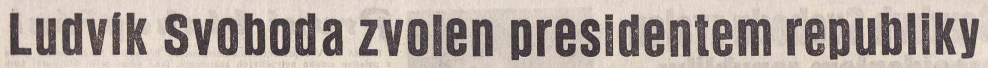 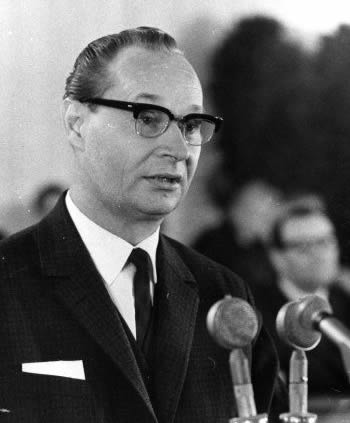 Alexander Dubček
(* 27. 11. 1921 Uhrovec, + 7. 11. 1992 Praha)
československý komunistický politik, 				hlavní osobnost pražského jara 1968

			
Slovák, od 4 do 17 let v SSSR, vyučený soustružník
			
 1939 vstup do KSS
 II. sv. válka - aktivní účast na    Slovenském národním povstání

 od 1949 rychlý postup ve stranické hierarchii 
- okres → kraj → 1. tajemník KSS

 1955 - 1958 Vysoká stranická škola v Moskvě
 60. léta rehabilitační komise - REFORMISTOU
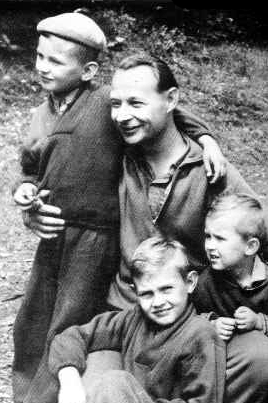 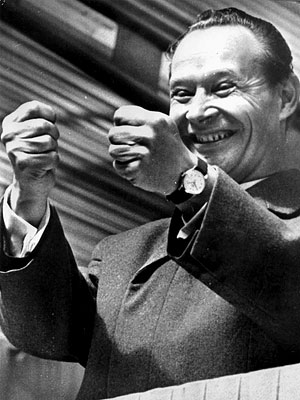 leden 1968 – odvolání Novotného 
Dubček  zvolen 1. tajemníkem KSČ 
	 první muž strany

 veřejně neznámá osoba, nekonfliktní osobnost
 bez koncepce - pouze reaguje na vývoj, 			    ustupuje tlaku

 idealista, obdivovatel SSSR

„SOCIALISMUS S LIDSKOU TVÁŘÍ“





 psychická labilita, vzbuzuje lítost 
 charisma, bezmezná popularita, naivní naděje
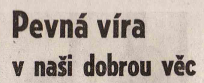 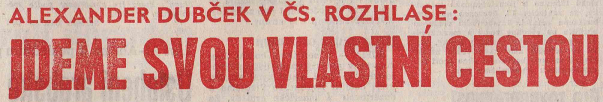 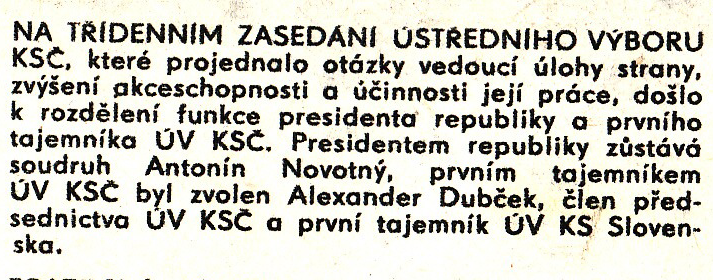 „Nechápal s jakými lidmi v Kremlu měl co do činění“, J. Kádar, srpen 1968
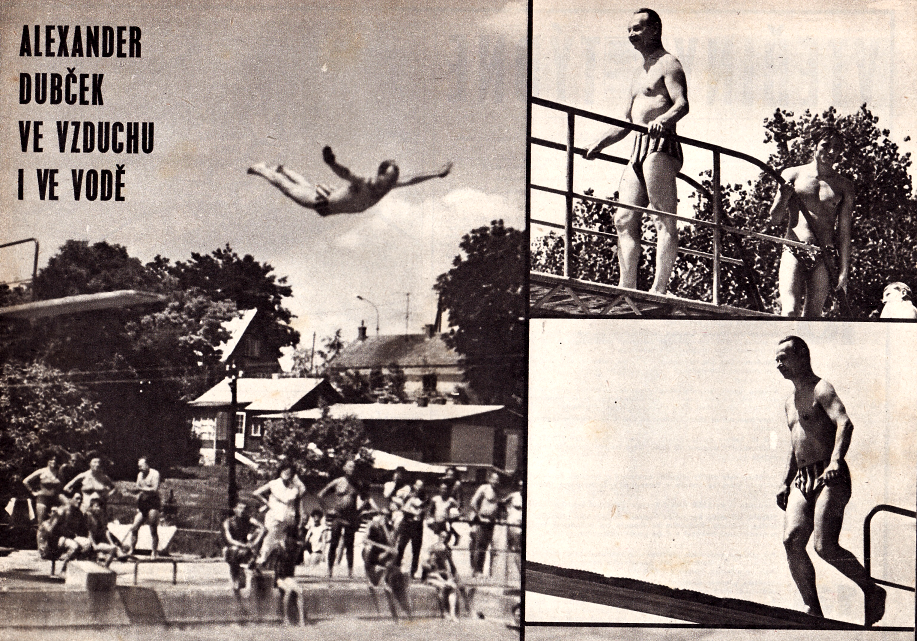 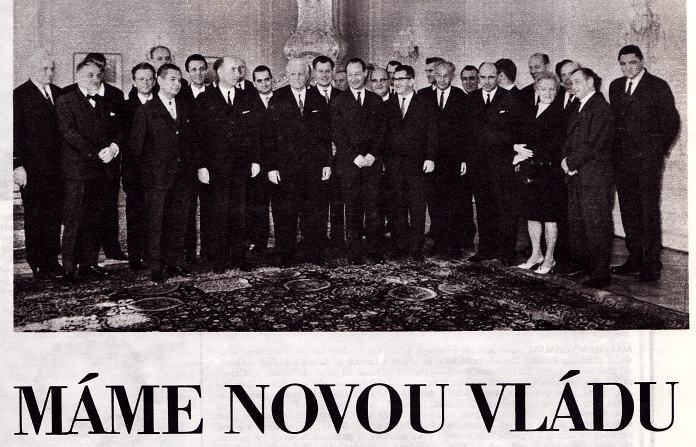 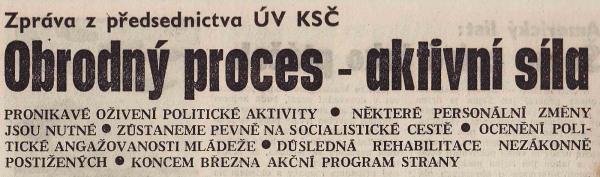 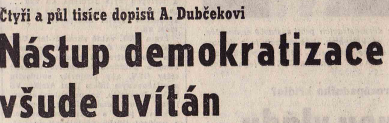 „ti, kteří se cítili vinni a byli ochotni se svou vinou něco udělat“
Karel Durman
Josef Smrkovský
„čestný komunista“
(* 26. 2. 1911 Velenka u Nymburka, + 15. 1. 1974 Praha)
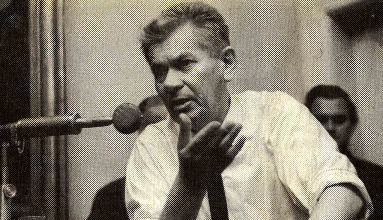 vyučený pekař
 1933 vstup do KSČ
 absolvování politické školy v SSSR 

 II. sv. válka
domácí odboj
aktivní podíl na pražském povstání
podpis kapitulace s německou armádou

 únor 1948
zástupce velitele Lidových milicí
podíl na budování totality

1951 - oběť vnitrostranických čistek 
           (proces Slánský), doživotí
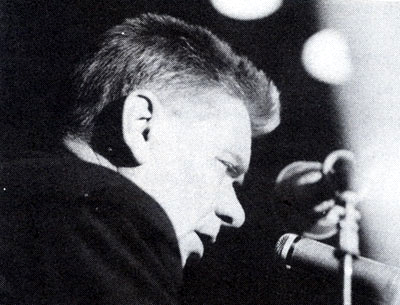 1955 propuštění, předseda JZD

1963 návrat do vysoké politiky, ministr

REFORMISTA
důrazný zastánce reforem 
víra v nápravu režimu
kritika Novotného

duben 1968
PŘEDSEDA NÁRODNÍHO SHROMÁŽDĚNÍ
člen předsednictva ÚV KSČ 
 jeden z nejpopulárnějších "mužů ledna"
nepochybuje o vůdčí roli KSČ   x   pro SSSR úhlavní nepřítel


je nutno „provést úder proti všemu, proti všem, kteří by chtěli zvrátit náš společenský řád“
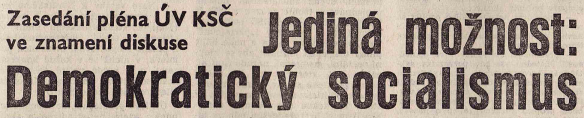 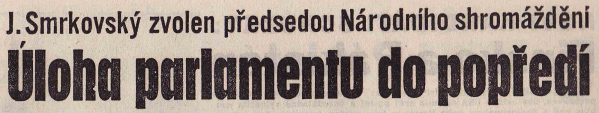 Oldřich Černík
(* 27. 10. 1921 Ostrava, + 19. 10. 1994 Praha)
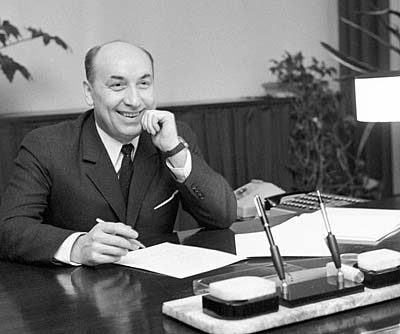 * Ostrava - hornická rodina
vyučen soustružníkem 

vstup do KSČ 1945
dráha politika až po únoru 1948
člen Akčního výboru
KV KSČ → předsednictvo ÚV KSČ
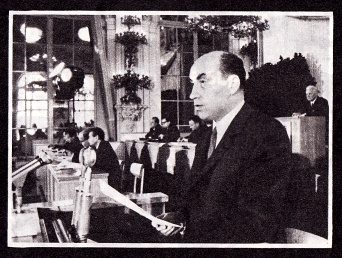 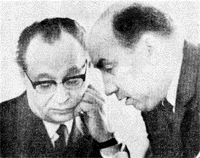 ministr energetiky, orientace na reformu ekonomiky
duben 1968: předsedou vlády

popularita  x   vlažný vztah k demokratizaci, intriky
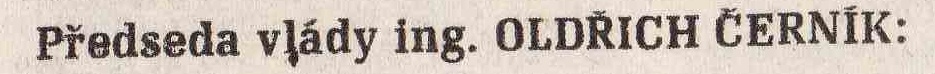 Gustáv Husák
(* 10. 1. 1913 Bratislava-Dúbravka, + 18. 11. 1991 tamtéž)
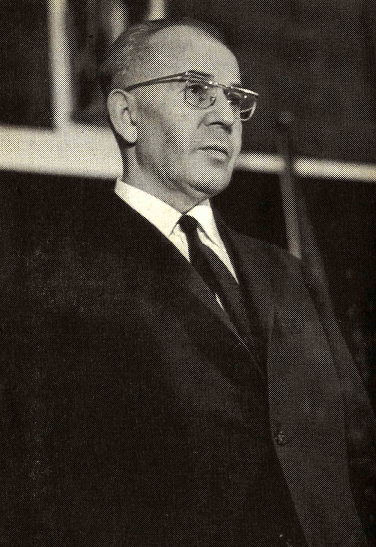 chudé poměry
ZŠ mimořádné nadání - gymnázium
studium práv - 1933 vstup do KSČ
levicový INTELEKTUÁL
kritik 1. republiky, Beneše ("versailleský zmetek")x nekritický obdiv SSSR

 II. Sv.válka
jeden z vůdců Slov. národního povstání
žádost o připojení Slovenska k SSSR
- poslední měsíce války v Moskvě
bojovník za slovenskou autonomii

 po 1945 místopředseda Slov. národní rady 
politické provokace proti demokratům, nátlakové akce
propagátor centralizace
povýšený, energický, kritický vyčnívá z řady
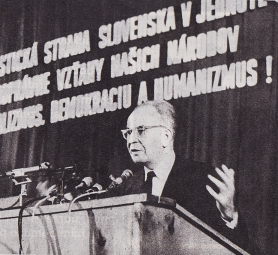 50. léta
vnitrostranický boj
zbaven funkcí
1951 zatčen, 1954 odsouzen na doživotí

 1960 propuštěn - rehabilitace
nesmířlivý kritik Novotného 
„když se dostane k moci, uvidíte, co on je zač“



 pražské jaro 
příležitost k návratu do nejvyšší politiky, 
„stojím plně za Dubčekem“ 

duben 1968 místopředseda vlády
 rival Biľaka (KSS)
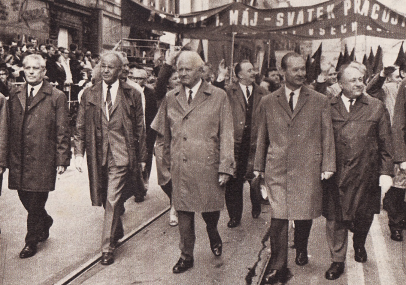 František Kriegel
bojovník
(* 10. 4. 1908, + 3. 12. 1979 Praha)
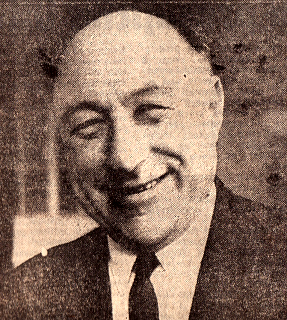 * Stanislawów, Polsko
		 židovská rodina
		
		20. l. studium medicíny v Praze 
		vstup do KSČ - ideál spravedlivého světa

1936 - 1939: dobrovolník ve španělské občanské válce
II. sv. válka: internace ve Francii, na frontě v Barmě, Indii

aktivní účast v průběhu února 1948: hl. štáb lid. milicí
vlastní kritické názory

50. léta: odvolán z ministerstva zdravotnictví (antisionismus)
		→ obvodním lékařem
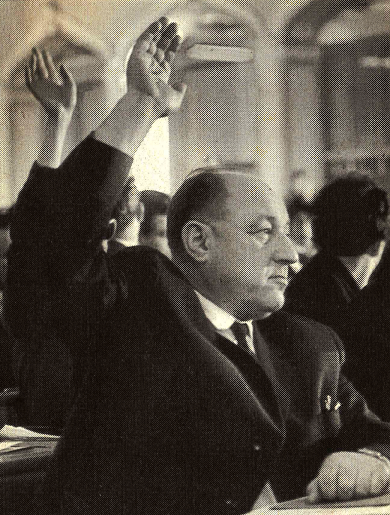 rehabilitace

1960-1963
poradce min. zdravotnictví na Kubě 

1966: návrat do nejvyšší politiky, člen ÚV KSČ 

REFORMNÍ PROUD
duben 1968: předseda ÚV NÁRODNÍ FRONTY
nenáviděn konzervativním křídlem KSČ, Moskvou
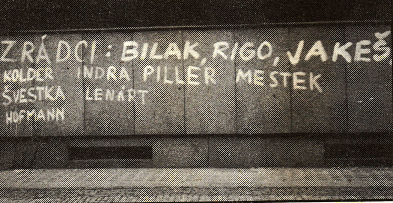 KOLABOANTI
Vasil Biľak
(* 11. 8. 1917 Krajná Bystrá)

Slovák, krejčí do roku 1949 ("Na saká nepúšťať") 
1945 vstup do strany
od 1950 v stranickém aparátu 
Vysoká škola politická ÚV KSČ
KARIÉRISTA 
- rychlý postup ohrožen po nástupu reforem
- neostalinista, dogmatik

 KONZERVATIVNÍ KŘÍDLO KSČ: 
odpůrci reforem a „anarchie“
informátor Moskvy
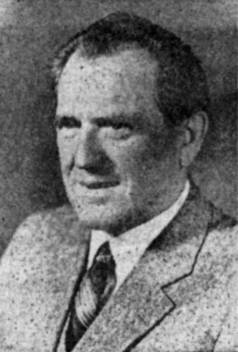 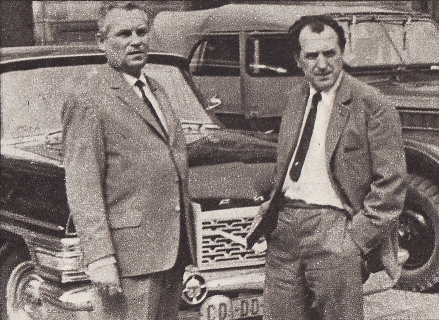 Drahomír Kolder
(* 29. 12. 1925 , 20. 8. 1972 Praha)
* Ostrava, horník, 1945 vstup do KSČ

		únor 1948 dráha profesionálního 		komunistického politika
		1952-54 vysoká škola politická ÚV KSČ
		1958-62 jako vedoucí tajemník KV KSČ v Ostravě
		jeden z nejvlivnějších mužů strany
		1962 tajemníkem ÚV KSČ pro ekonomické 			         záležitosti
		1963 předsedou komise pro 		         otázky stranických rehabilitací

 účast na ekonomické reformě a tvorbě Akčního programu
 později odklon - odpůrce reformního procesu
 informátor Moskvy
 květen 1968 vyzývá Moskvu k okamžitému vojenskému zásahu
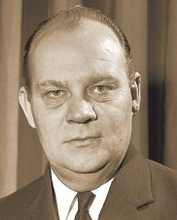 Alois Indra
(* 17. 3. 1921 Medzev na Slovensku, + 2. 8. 1990 Praha)
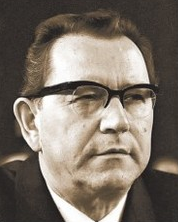 vstup do KSČ V 16 letech
 do 1948 železniční úředník 
postup ve stranické hierarchii (Zlín)

 60. léta: předseda Státní plánovací komise, ministr dopravy, tajemník ÚV KSČ

 odpůrce normalizace, nepopulární, obavy z pádu, ztráty vlivu

 prosovětská orientace
konec I. dílu